DEPARTAMENTO DE CIENCIAS DE LA TIERRA Y DE LA CONSTRUCCIÓN
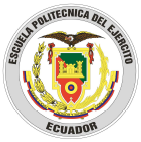 CARRERA DE INGENIERÍA  GEOGRÁFICA Y DEL MEDIO AMBIENTE
ESPE
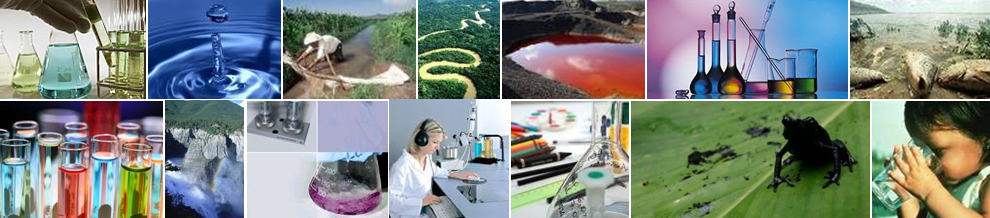 PROYECTO DE GRADO PARA LA
OBTENCIÓN DEL TÍTULO DE INGENIERÍA
 
DESARROLLO DE MÉTODOS QUÍMICOS POR ESPECTROFOTOMETRÍA  Y TITULACIONES 
EN EL LABORATORIO DE MEDIO AMBIENTE
AUTOR:  ALEXANDRA MAGALY LAMIÑA LUGUAÑA
Sangolquí – Ecuador.     Junio, 2011
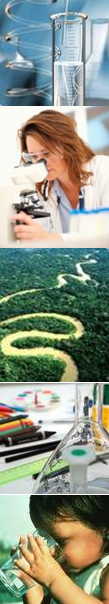 DESARROLLO DE MÉTODOS QUÍMICOS POR ESPECTROFOTOMETRÍA  Y TITULACIONES  EN EL LABORATORIO DE MEDIO AMBIENTE
CONTENIDO DEL PROYECTO DE TESIS
INTRODUCCIÓN


CONDICIONES Y ALCANCES 
	          Validación de Métodos Analíticos
	          Parámetros químicos


METODOLOGÍA  Y CÁLCULOS DE VALIDACIÓN


DISCUSIÓN DE RESULTADOS


CONCLUSIONES Y RECOMENDACIONES
Validación de Métodos Analíticos en el marco de la Acreditación de Laboratorios según la Norma ISO/IEC 17025
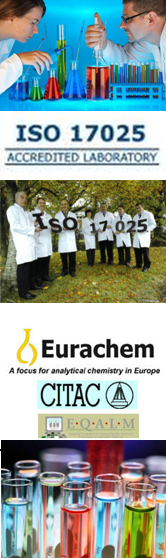 INTRODUCCIÓN
VALIDACIÓN MÉTODOS ANALÍTICOS
Son procedimientos analíticos mundialmente reconocidos como parte fundamental del sistema de garantía de calidad en la química analítica.
Emplea un conjunto de ensayos documentados
Comprobar hipótesis de un método analítico, asegurando apto rendimiento en su aplicación.
OBJETIVO
Desarrollar y validar una metodología analítica para la determinación de parámetros químicos en aguas limpias y residuales con el propósito de cumplir con los estándares de competencia técnica y confiabilidad de los resultados requeridos por la Norma Internacional ISO/IEC 17025
MARCO TEÓRICO: Validación de Métodos Analíticos
Condiciones y alcance de la Validación
CASO 1: MÉTODOS NORMALIZADOS
CASO 2: MÉTODOS MODIFICADOS
CASO 3: MÉTODOS INTERNOS
VALIDACIÓN DE PARÁMETROS QUÍMICOS
Métodos de Análisis Químicos
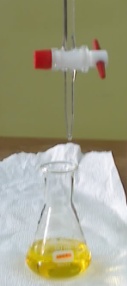 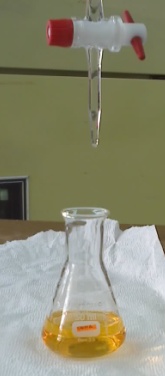 TITULACIÓN
Método de análisis químico volumétrico cuantitativo -> “titulante”  de Vol. y Conc. conocida reacciona con una solución de Conc. desconocida.
Sol. Concentración desconocida coloreada
ESPECTROFOTOMETRÍA
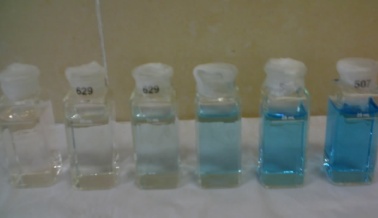 Método de análisis óptico. El espectrofotómetro compara la radiación absorbida por una solución de concentración desconocida (400-800nm)
Métodos Químicos Validados
DATOS EXPERMIENTALES Y CÁLCULOS DE VALIDACIÓN
Cálculo de la concentración: Procedimiento espectrofotométrico
Fluoruros
Respuesta lineal proporcional a la lectura del analito
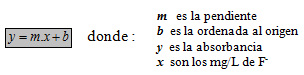 DATOS EXPERMIENTALES Y CÁLCULOS DE VALIDACIÓN
Cálculo de la concentración: Procedimiento espectrofotométrico
Fluoruros
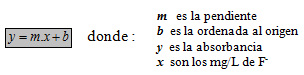 DATOS EXPERMIENTALES Y CÁLCULOS DE VALIDACIÓN
Cálculo de la concentración: Procedimiento espectrofotométrico
Fluoruros
DATOS EXPERMIENTALES Y CÁLCULOS DE VALIDACIÓN
Cálculo de la concentración: Procedimiento titulométrico
Alcalinidad
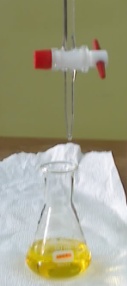 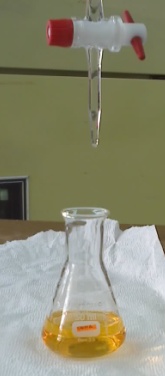 1,3ml de titulante
50mg/L CaCO3
Ec. Normalidad
Ec. Concentración
DATOS EXPERMIENTALES Y CÁLCULOS DE VALIDACIÓN
Cálculo de la concentración: Procedimiento titulométrico
Alcalinidad
Concentraciones  diarias de Alcalinidad (mg/L  CaCO3)
DATOS EXPERMIENTALES Y CÁLCULOS DE VALIDACIÓN
Determinación de la curva de ajuste
Alcalinidad: Linealidad
Ecuaciones de Regresión de mínimos cuadrados:
Ec. Pendiente “m”
Ec. Ordenada de origen “b”
Ec. Recta de Ajuste
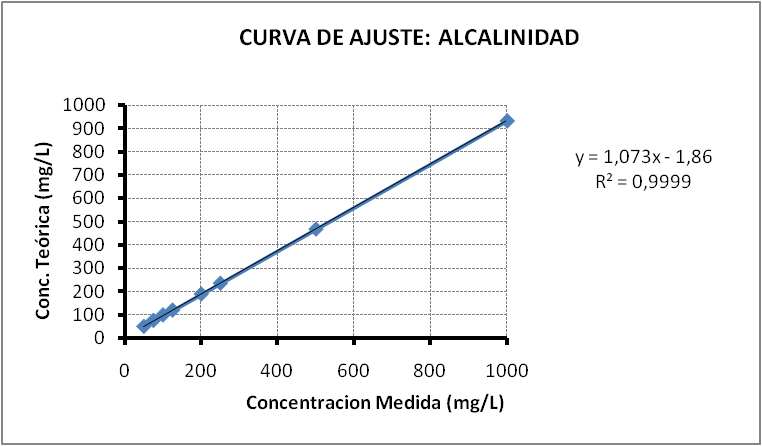 RECTA DE AJUSTE: ALCALINIDAD
DATOS EXPERMIENTALES Y CÁLCULOS DE VALIDACIÓN
Cálculo de la desviación estándar y factor de correlación  en la curva de ajuste
Alcalinidad
Ecuaciones de Regresión de mínimos cuadrados:
Ec. Desv. Est. “Sy”
Ec. Desv. Est. “Sx”
Ec. Desv. Est. “Sm”
Ec. Desv. Est. “Sb”
Ec. Factor correlación “r”
DATOS EXPERMIENTALES Y CÁLCULOS DE VALIDACIÓN
Limites de detección y cuantificación
Alcalinidad
LÍMITE DE DETECCIÓN
Concmín identificada con un grado de fiabilidad.
Ec. Lím. Detección
LÍMITE DE CUANTIFICACIÓN
Concmenor determinada con un aceptable nivel de repetibilidad y exactitud
Ec. Lim. Cuantificación
DATOS EXPERMIENTALES Y CÁLCULOS DE VALIDACIÓN
Precisión
Reproducibilidad SR y Repetibilidad Sr
Desviación estándar repetibilidad: sr
Desviación estándar reproducibilidad: sR
Precisión -> iguales condiciones de operación, mismo analista, misma muestra homogénea y en el mismo equipo.
Precisión de un día a otro, diferentes condiciones.
ANOVA
Comparar: 2  medias  o  2 varianzas -> si difieren estadísticamente o no. 
Determina 2 fuentes variaciones independientes: dentro y entre grupos
DATOS EXPERMIENTALES Y CÁLCULOS DE VALIDACIÓN
Precisión (repetibilidad y reproducibilidad)
Alcalinidad
1
sr < sR -> confirman errores sistemáticos 
sr = sR -> intervalo de trabajo no es amplio
2
Resultados de repetibilidad y reproducibilidad. Alcalinidad
3
MARCO TEÓRICO: Validación de Métodos Analíticos
Incertidumbre en la medición
INCERTIDUMBRE
La Guía ISO 3534-1
“Estimación unida al resultado de un ensayo que define un intervalo de valores dentro de los cuales se afirma que está el valor verdadero”. 
 La incertidumbre -> idea de la calidad del resultado
Fuentes de incertidumbre
Modelos matemáticos (Normas EPA)
Regla1
Regla2
CÁLCULO DE LA INCERTIDUMBRE
Diagrama Causa – Efecto: fuentes de incertidumbre
Apreciación / Resolución del instrumento
Trazabilidad (exactitud)
Incertidumbre Apreciación µA / Resolución µR
Incertidumbre deriva del equipo µeD
Incertidumbre Combinada µe(x)
Reproducibilidad del método µSR
Vol. pipetas
Incertidumbre preparación muestras µC
Vol. Balones aforados
Concentración de la sol. madre
CÁLCULO DE LA INCERTIDUMBRE
Incertidumbre estándar del método: µe(x)
Ec. Incertidumbre estándar
SR = µSR
CÁLCULO DE LA INCERTIDUMBRE
Diagrama Causa – Efecto: fuentes de incertidumbre
Apreciación / Resolución del instrumento
Trazabilidad (exactitud)
Incertidumbre Apreciación µA / Resolución µR
Incertidumbre deriva del equipo µeD
Incertidumbre Combinada µe(x)
Reproducibilidad del método µSR
Vol. pipetas
Incertidumbre preparación muestras µC
Concentración de la sol. madre
Vol. Balones aforados
DATOS EXPERMIENTALES Y CÁLCULOS DE VALIDACIÓN
Cálculo de la incertidumbre
Incertidumbre en la preparación de las muestras
Ec. Disoluciones
C1   =  conc. muestra
C2   =  conc. sol. madre CaCO3 = 2379,68 mg/L  
V2   =  volumen de aforo
V1  =  ml.  de solución madre de CaCO3
DATOS EXPERMIENTALES Y CÁLCULOS DE VALIDACIÓN
Cálculo de la incertidumbre
Corrección de µC1  y cálculo de µe
Corrección de µC1
Incertidumbre estándar µe. Alcalinidad
DATOS EXPERMIENTALES Y CÁLCULOS DE VALIDACIÓN
Cálculo de la incertidumbre
Incertidumbre ABSOLUTA Y RELATIVA: Alcalinidad
Incertidumbre  expandida absoluta, µexpABS
Define un intervalo en torno al resultado de una medición, y en el que se espera encontrar un intervalo del valor verdadero
Incertidumbre  expandida relativa, µexpREL
Porcentaje de distribución. Relación entre la µexpABS y la concentración de teórica.
Incertidumbre absoluta y relativa. Alcalinidad
DATOS EXPERMIENTALES Y CÁLCULOS DE VALIDACIÓN
Cálculo de la exactitud
Exactitud
Exactitud
Compara resultados del diseño experimental con los valores teóricos, observando el grado de concordancia entre el valor obtenido y el valor esperado.
Cuantificar la exactitud
Sesgo proporcional
Sesgo constante
IUPAC define a la recuperación como “la proporción de la cantidad de analito, presente en una muestra”.
Es una medida del error sistemático, posee dos componentes: uno se deriva del método y otro del valor de teórico.
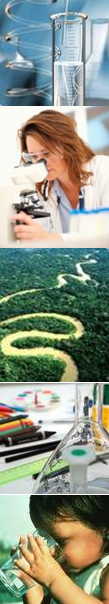 DESARROLLO DE MÉTODOS QUÍMICOS POR ESPECTROFOTOMETRÍA  Y TITULACIONES  EN EL LABORATORIO DE MEDIO AMBIENTE
CONTENIDO DEL PROYECTO DE TESIS
INTRODUCCIÓN


CONDICIONES Y ALCANCES 
	          Validación de Métodos Analíticos
	          Parámetros químicos


METODOLOGÍA  Y CÁLCULOS DE VALIDACIÓN


DISCUSIÓN DE RESULTADOS


CONCLUSIONES Y RECOMENDACIONES
Incertidumbre de la masa (m) conforme ecuación (26):
DISCUSIÓN DE RESULTADOS
ALCALINIDAD: titulante HCl 0,02N
CRITERIOS DE ACEPTACIÓN
%CVr  ≤ 3%
%CVR =  2. %CVr
%Recup.= 100% ± 4.S (S= máx. desviación estándar del sistema= %CV)
Incertidumbre de la masa (m) conforme ecuación (26):
DISCUSIÓN DE RESULTADOS
DUREZA
CRITERIOS DE ACEPTACIÓN
%CVr   ≤  3%
%CVR =  2. %CVr
%Recup.= 100% ± 4.S (S= máx. desviación estándar del sistema= %CV)
Incertidumbre de la masa (m) conforme ecuación (26):
DISCUSIÓN DE RESULTADOS
FLUORUROS
CRITERIOS DE ACEPTACIÓN
%CVr   ≤  3%
%CVR =  2. %CVr
%Recup.= 100% ± 4.S (S= máx. desviación estándar del sistema= %CV)
Incertidumbre de la masa (m) conforme ecuación (26):
DISCUSIÓN DE RESULTADOS
NITRÓGENO AMONIACAL
CRITERIOS DE ACEPTACIÓN
%CVr   ≤  3%
%CVR =  2. %CVr
%Recup.= 100% ± 4.S (S= máx. desviación estándar del sistema= %CV)
Incertidumbre de la masa (m) conforme ecuación (26):
DISCUSIÓN DE RESULTADOS
CROMO HEXAVALENTE
CRITERIOS DE ACEPTACIÓN
%CVr   ≤  3%
%CVR =  2. %CVr
%Recup.= 100% ± 4.S (S= máx. desviación estándar del sistema= %CV)
Incertidumbre de la masa (m) conforme ecuación (26):
DISCUSIÓN DE RESULTADOS
NITRITOS
CRITERIOS DE ACEPTACIÓN
%CVr   ≤  3%
%CVR =  2. %CVr
%Recup.= 100% ± 4.S (S= máx. desviación estándar del sistema= %CV)
Incertidumbre de la masa (m) conforme ecuación (26):
DISCUSIÓN DE RESULTADOS
SULFUROS
CRITERIOS DE ACEPTACIÓN
%CVr   ≤  3%
%CVR =  2. %CVr
%Recup.= 100% ± 4.S (S= máx. desviación estándar del sistema= %CV)
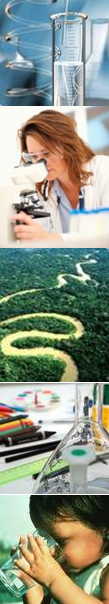 DESARROLLO DE MÉTODOS QUÍMICOS POR ESPECTROFOTOMETRÍA  Y TITULACIONES  EN EL LABORATORIO DE MEDIO AMBIENTE
CONTENIDO DEL PROYECTO DE TESIS
INTRODUCCIÓN


CONDICIONES Y ALCANCES 
	          Validación de Métodos Analíticos
	          Parámetros químicos


METODOLOGÍA  Y CÁLCULOS DE VALIDACIÓN


DISCUSIÓN DE RESULTADOS


CONCLUSIONES Y RECOMENDACIONES
DESARROLLO DE MÉTODOS QUÍMICOS POR ESPECTROFOTOMETRÍA  Y TITULACIÓN  EN EL LABORATORIO DE MEDIO AMBIENTE
CONCLUSIONES
LD y LC
Los 8 métodos de ensayo se encuentran bajo los límites máximos permisibles para su aplicación en aguas limpias y residuales señalados en la legislación nacional. 
A excepción del cromo hexavalente, debido a que su LC permite un análisis solamente en aguas residuales.
Los (%CVr) y (%CVR), cumplen con el criterio de aceptación: “la repetibilidad debe ser igual o menor al 3%, la reproduciblidad es de 2veces la repetibilidad” ; por tanto, estos métodos son precisos bajo las condiciones de trabajo establecidas.  


Por otro lado, los %CV correspondientes al nitrógeno amoniacal, sulfuros y nitritos; exceden el 3% de aceptación de repetibilidad pero cumplen con la condición de reproducibilidad. No obstante, estos métodos son válidos, porque esta variación sólo ocurre a muy bajas concentraciones del analito, y se debe a la poca sensibilidad de los reactivos colorimétricos a dichas concentraciones.
Los resultados de exactitud (%R); cumplen con el criterio: “100%±4*S, donde S es la mayor desviación estándar de la precisión del método, S=%CVr=3%max” , lo que implica que se encuentran dentro del porcentaje aceptable; es decir, estos métodos son considerados exactos en las condiciones de trabajo empleadas para este estudio.
Se comprobó la linealidad de cada método, obteniendo un coeficiente de determinación mayor a 0.995.
DESARROLLO DE MÉTODOS QUÍMICOS POR ESPECTROFOTOMETRÍA  Y TITULACIÓN  EN EL LABORATORIO DE MEDIO AMBIENTE
RECOMENDACIONES
El proceso de validación de los métodos químicos, es un proceso complejo que requiere del conocimiento detallado de los métodos químicos de medición. Así mismo, se debe disponer de información estadística de los datos que se obtienen en forma rutinaria en el laboratorio, por lo cual se recomienda realizar previamente estudios de validación de métodos, materiales y equipos.
Si un nuevo analista desea producir cambios en: equipos, reactivos, instrumentación y materiales del laboratorio de trabajo para el análisis de los métodos químicos desarrollados en este trabajo, se deberá realizar un nuevo procedimiento de validación.

Se recomienda siempre trabajar con reactivos de referencia actuales, disponer de los certificados de calibración de los equipos, tener los manuales de trabajo actualizados y trabajar respetando las políticas de manejo del laboratorio.
La validez e importancia de la información del laboratorio, particularmente las referidas a procedimientos de validación involucran complejos procesos de análisis, por consiguiente se recomienda el diseño e implementación de un software  para el procesamiento, registro, generación de informes, almacenamiento y recuperación de los datos de ensayo o calibración, con la finalidad de automatizar los procesos de validación y facilitar el intercambio interlaboratorial  de ensayos proporcionando un alto grado de confianza y calidad al sistema de acreditación.
DEPARTAMENTO DE CIENCIAS DE LA TIERRA Y DE LA CONSTRUCCIÓN
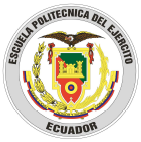 CARRERA DE INGENIERÍA  GEOGRÁFICA Y DEL MEDIO AMBIENTE
ESPE
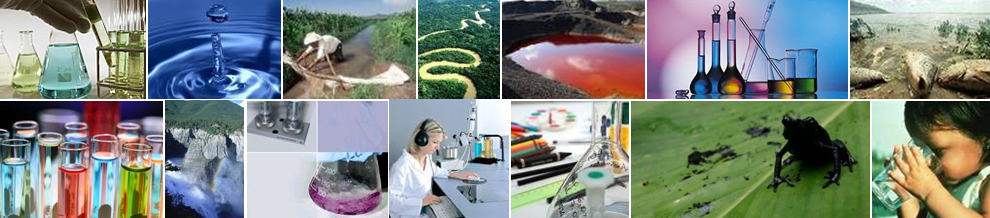 GRACIAS
AUTOR:  ALEXANDRA MAGALY LAMIÑA LUGUAÑA
Sangolquí – Ecuador.     Mayo, 2011